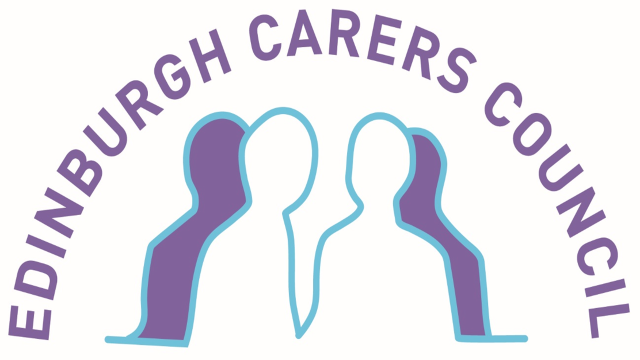 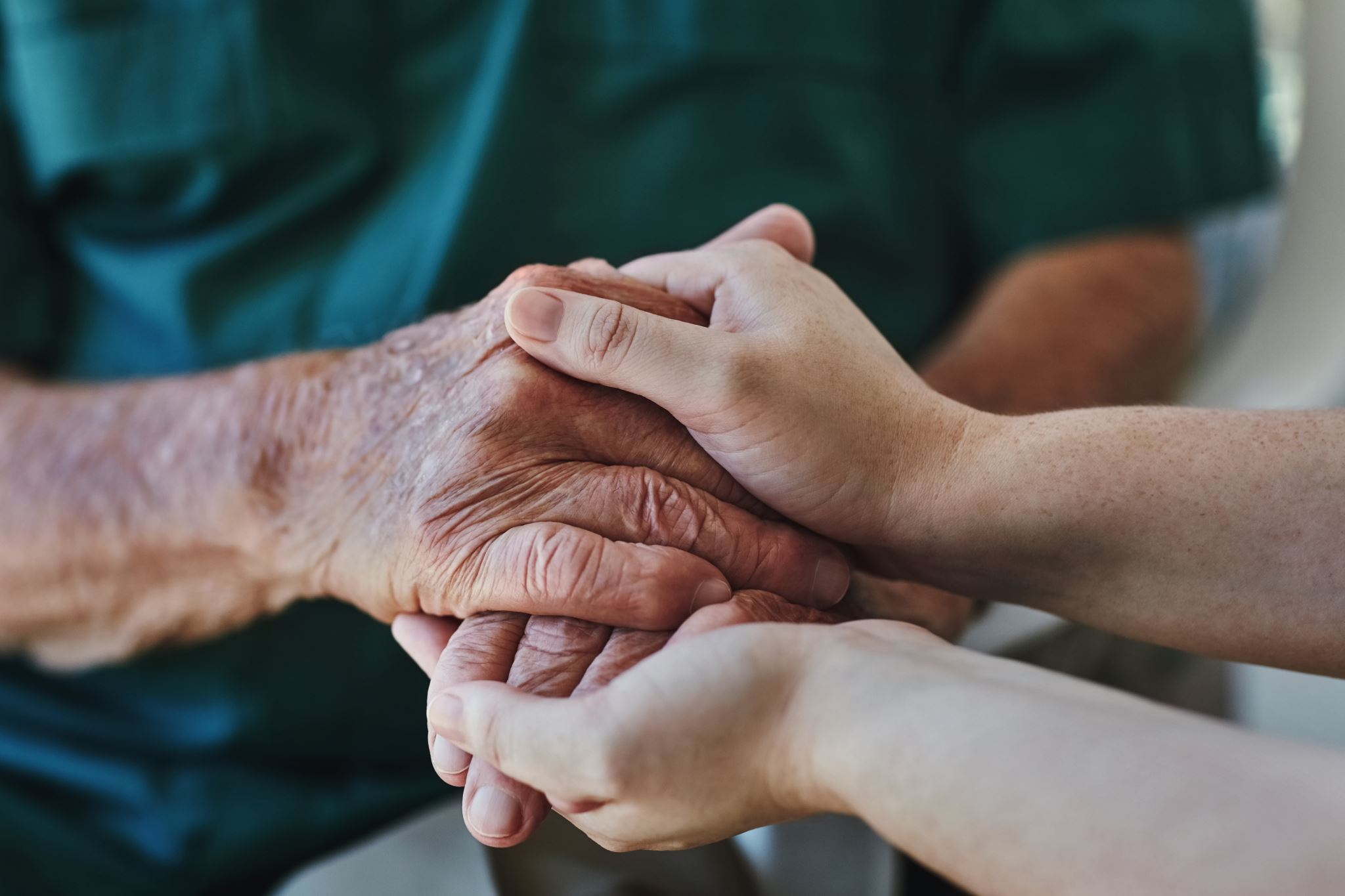 Our Goals
For carers to:
Be respected, valued and taken seriously
Be recognised for the importance of their contribution.
   Have  access to information that will assist them to care effectively while maintaining their own health and quality of life. 
   Receive practical and emotional support at different stages     
   Be involved at all levels of planning, development and implementation of services
Services we provide
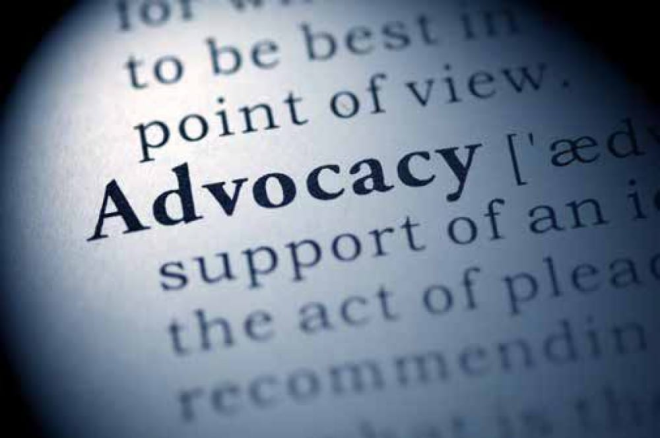 Independent Advocacy 
Unpaid carers who support someone with mental health difficulties, learning disability, TBI, autism, dementia and physical disabilities. 
Peer support – 1 to 1 and group setting
Carers or former carers sharing experiences and providing practical and emotional support. 
*New Peer Support Eating Disorders Service*

Carers Forum 
Independent Collective Advocacy
Bimonthly meeting where carers can express their views. Raise issues and discuss policies.
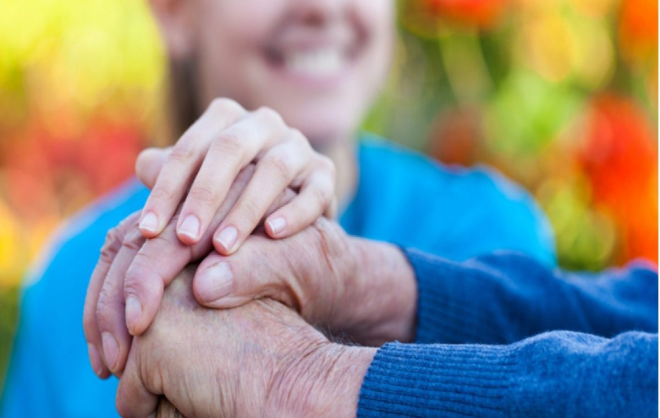 The Role of Advocacy
Advocacy support is about ensuring that carers views are heard and represented directly. It can provide:

Information and support around carers rights, including as Named Person, Welfare Guardian, Power of Attorney.
Assistance and support at meetings, mental health tribunals or reviews with medical and social care staff.
Help with letters and forms and, raising issues on behalf of carers.
Support to carers of people who are going through a period of transition.
Assistance to access ongoing support for carers.
Collective Advocacy to represent carers views in relation to service planning and delivery and Health and Social Care Policies.
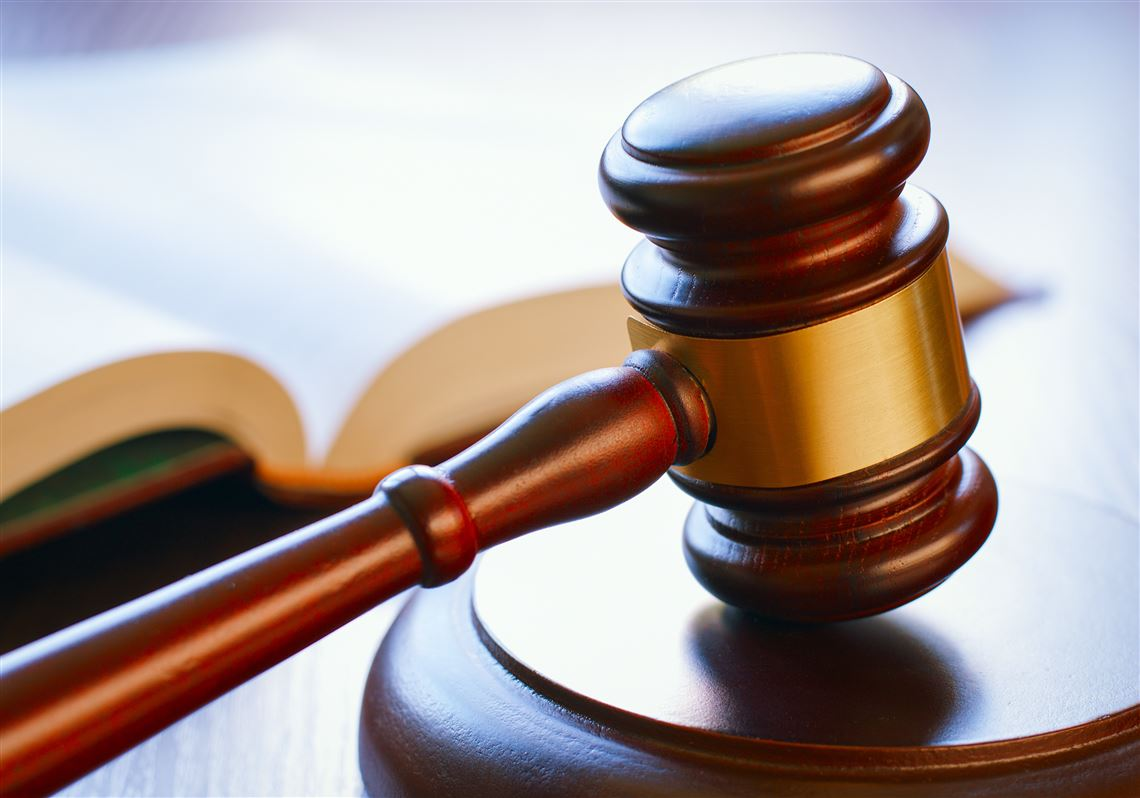 Carers’ Rights/Wider Context
Mental Health (Scotland) Act 2015
Adults with Incapacity (Scotland) Act 2000
Carers (Scotland) Act 2016
Adult Support and Protection (Scotland) Act 2007
National Carers Strategy
Carers Information Strategy
Issues/needs for carers
Information and support – difficulty accessing information and understanding complexity of criminal law, mental health legislation, procedures and rights.
Lack of involvement – in care planning and particularly around discharge/transfer.
Assumptions – by professionals about carers role and the support they will provide.
Early intervention – referral by GP to specialist MH services and earlier support from Police when carers raise concerns.
Communication – guidance for staff around information sharing and confidentiality.
Stigma – particularly in relation to the term forensic.
Geography – specialist/forensic mental health services may be a considerable distance away.
Finances – e.g. travel costs for visiting.
Relationships – communication breakdown within families, changing relationships with person cared for.
Health – carers often experience health problems as a direct result of their caring role.
Work – balancing caring role with work.
Accessing our services
Referrals
Self-referrals are welcome
Anyone can refer a carer to our services. 

General referrals: info@edinburghcarerscouncil.co.uk
Peer support: rachael@edinburghcarerscouncil.co.uk
Peer support(Eating Disorder): emmy@edinburghcarerscouncil.co.uk
Tel: 0131 322 8480
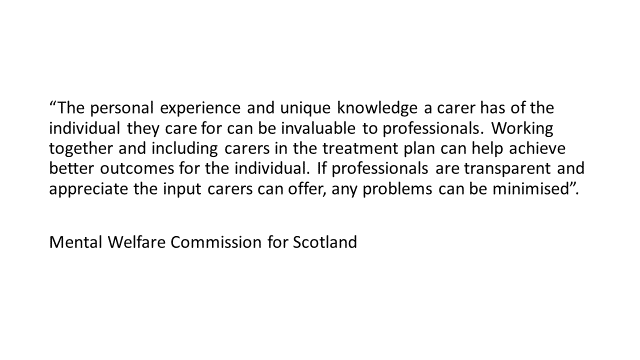